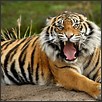 MY Favorite ZooAnimalsNini FischettiAugust 19/15
I like to see the tigers because they have beautiful colors.
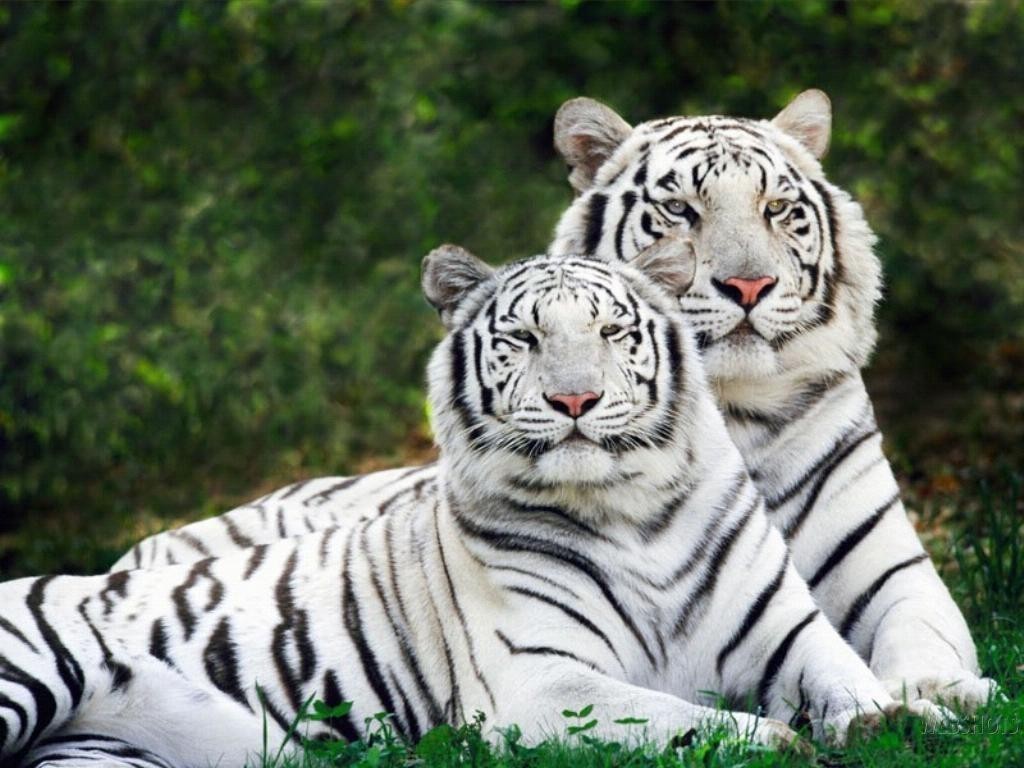 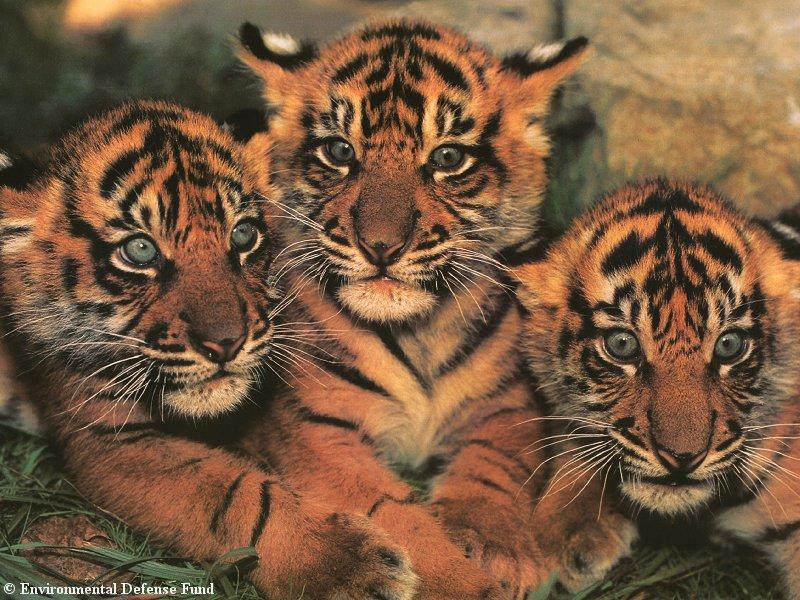 The pandas are very cute
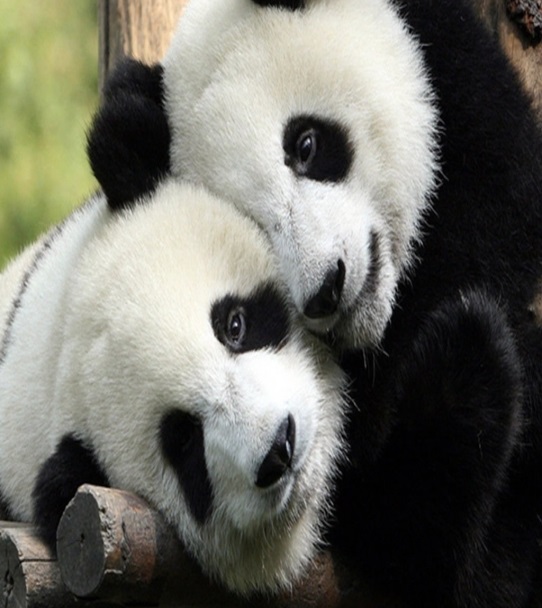 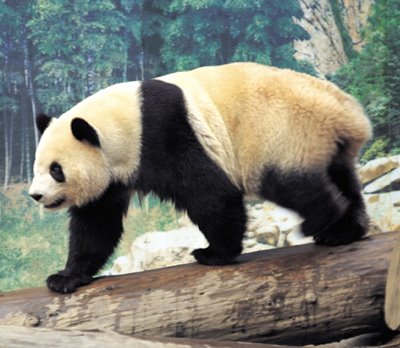 The elephants can  live for  many years
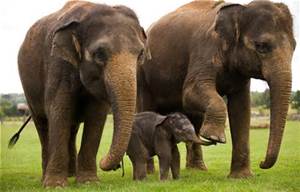 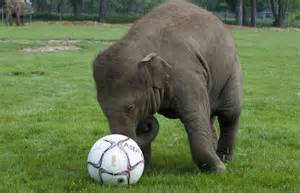 Thanks you!
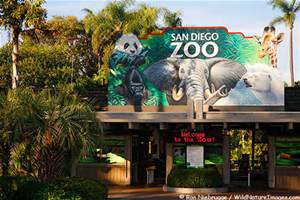